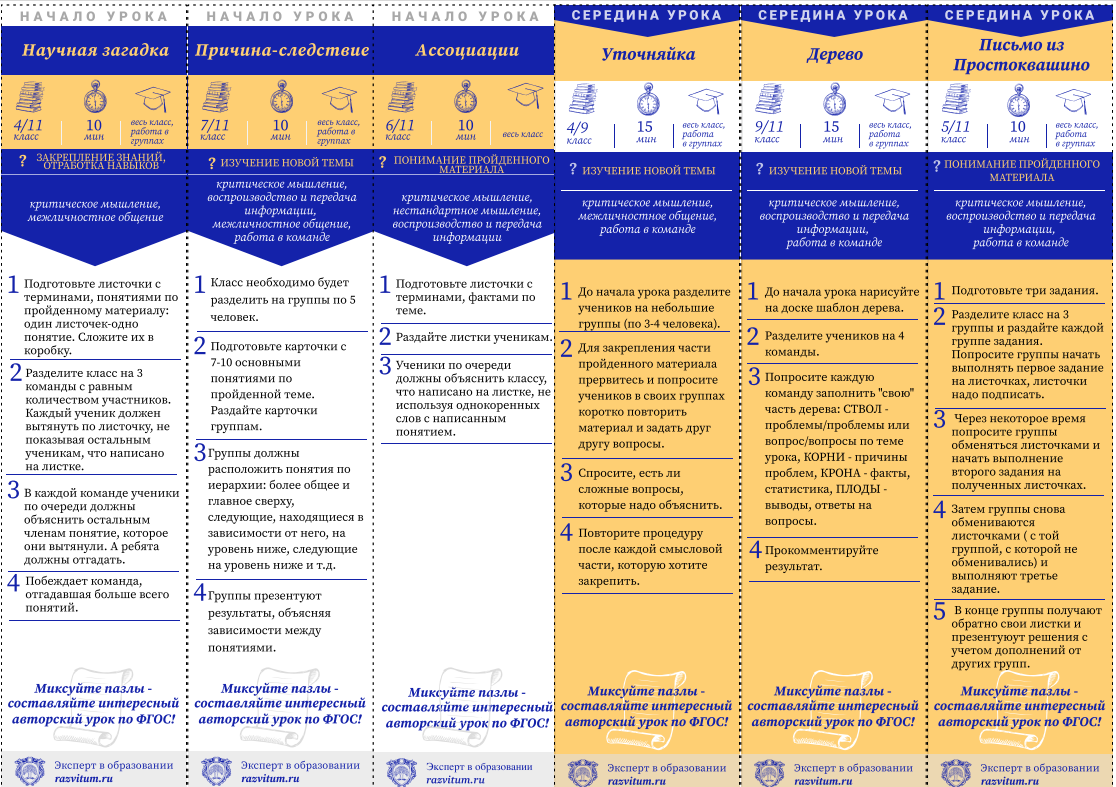 Пазлы для конструирования авторских уроков
1
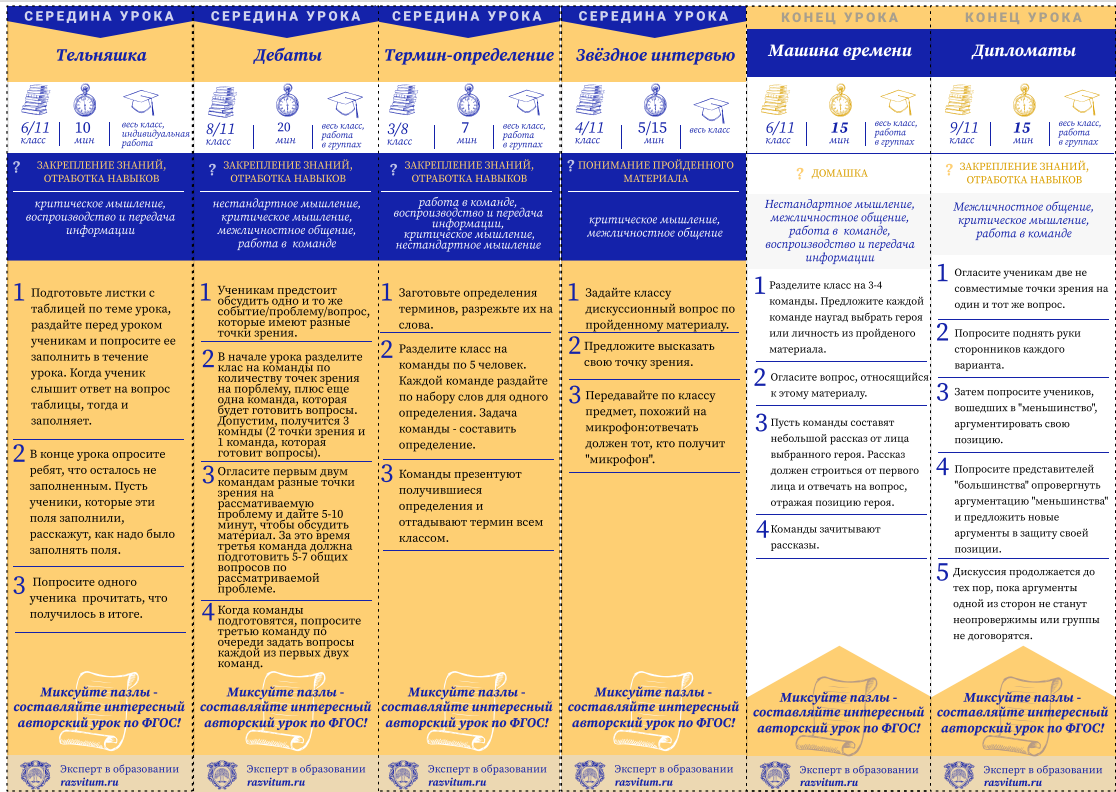 Пазлы для конструирования авторских уроков
2
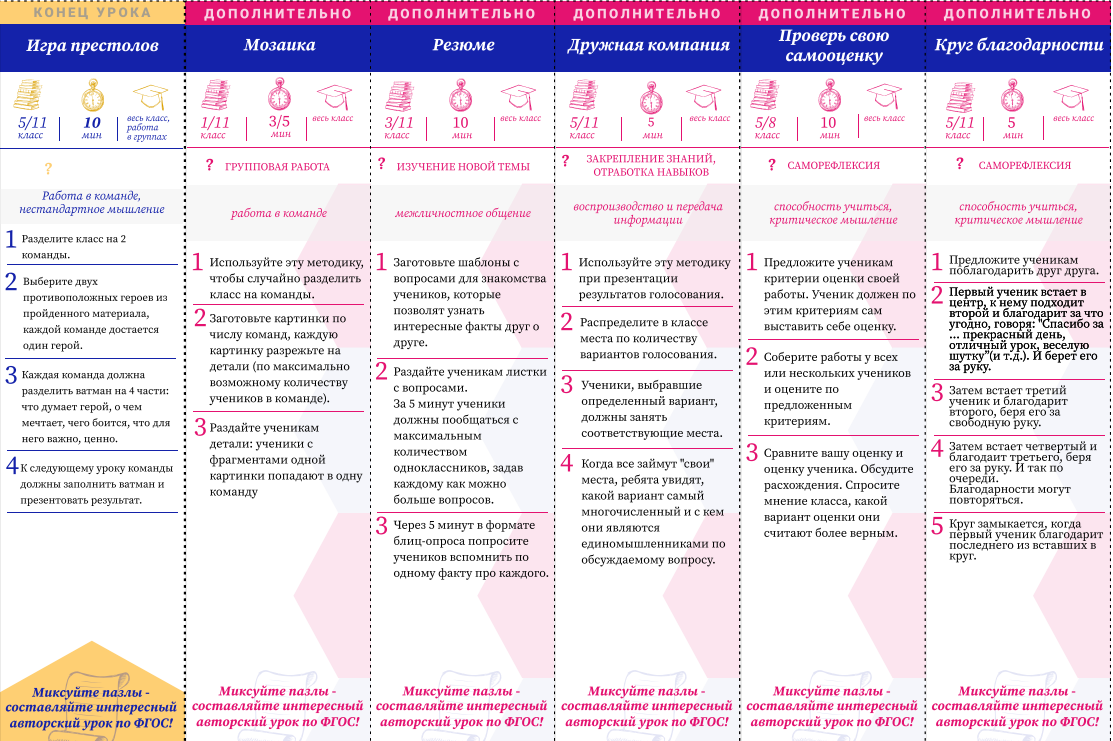 Пазлы для конструирования авторских уроков
3
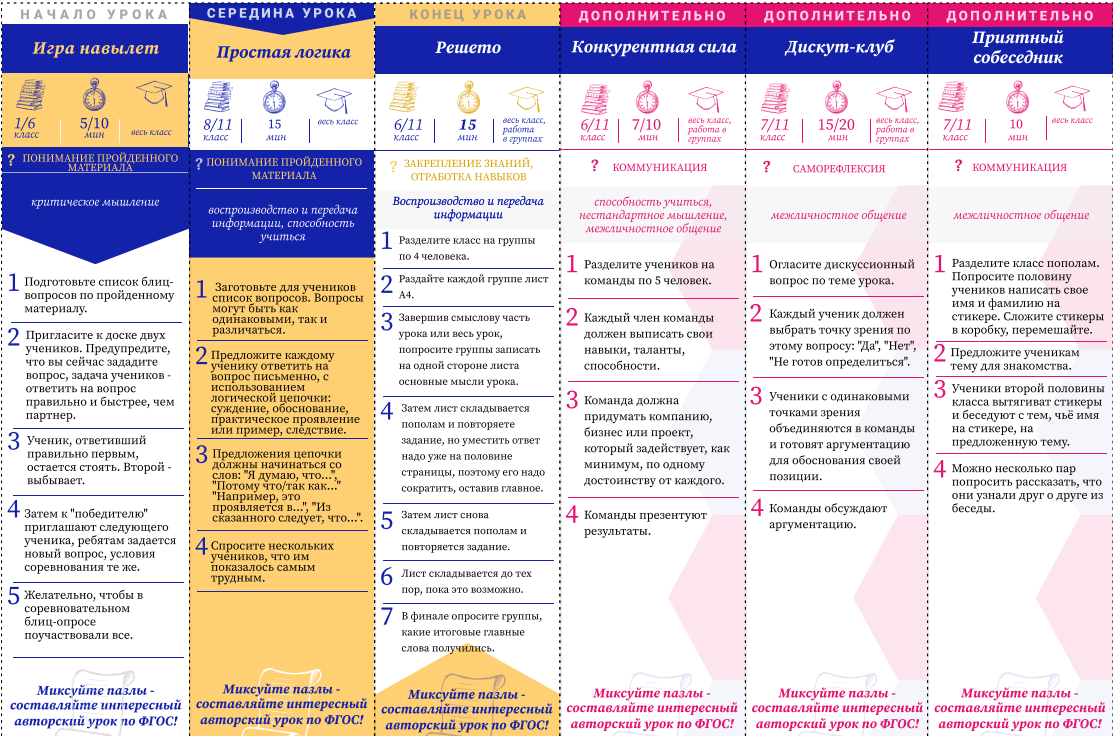 Пазлы для конструирования авторских уроков
4
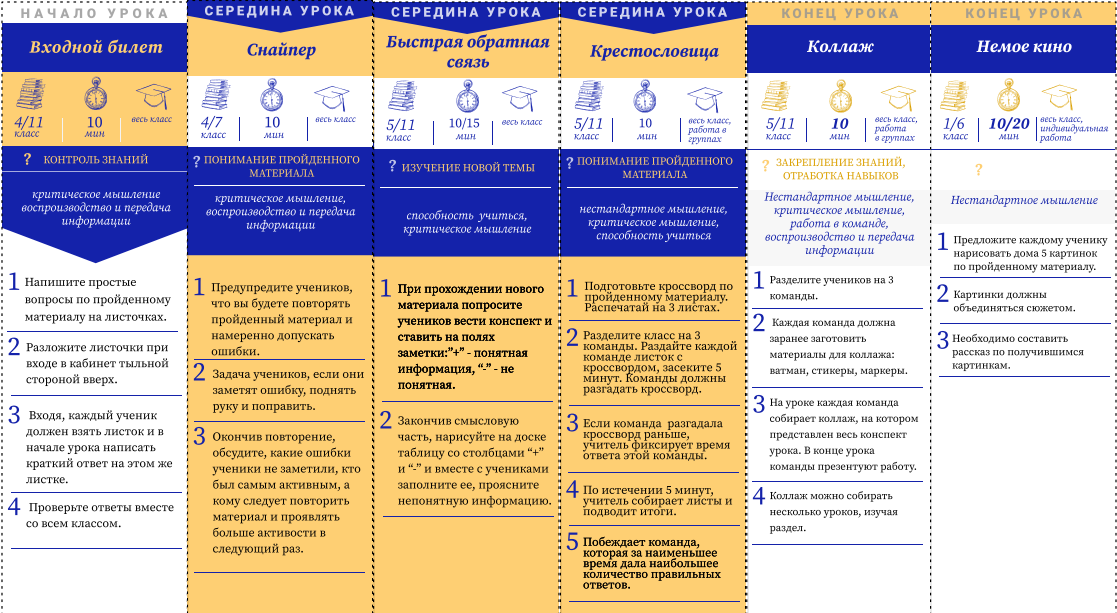 Пазлы для конструирования авторских уроков
5
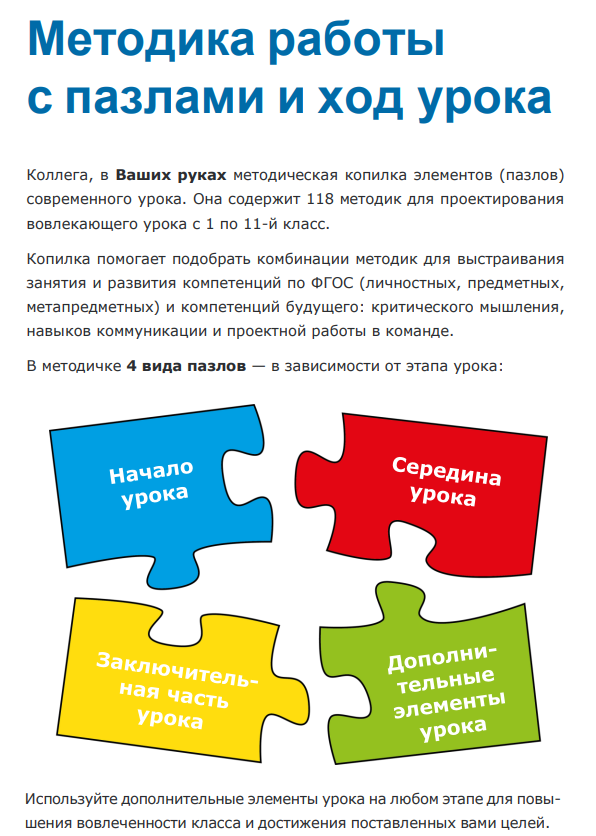 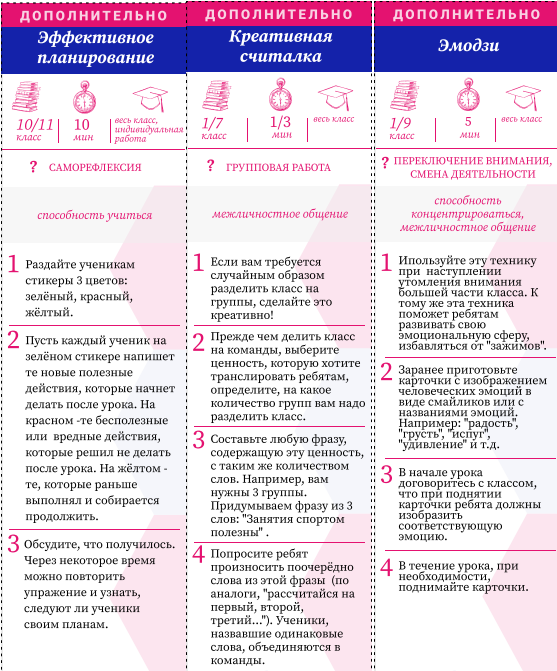 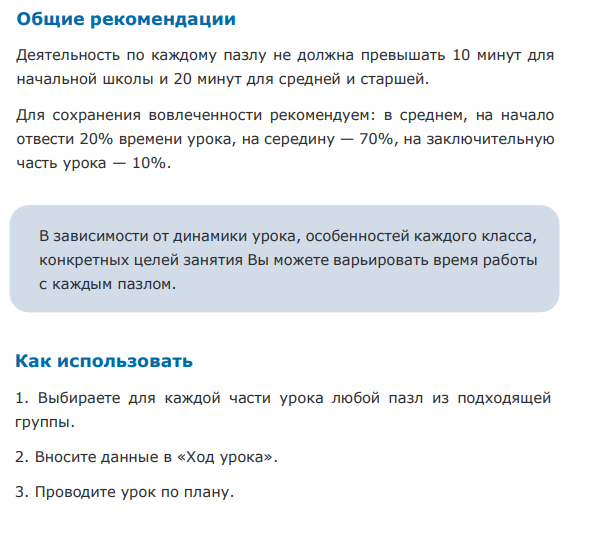 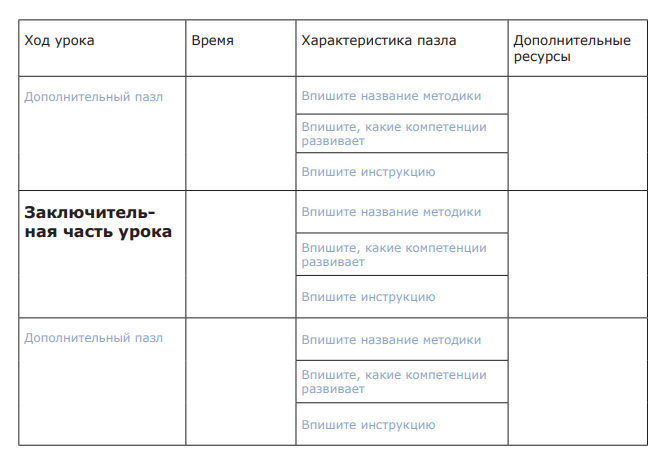 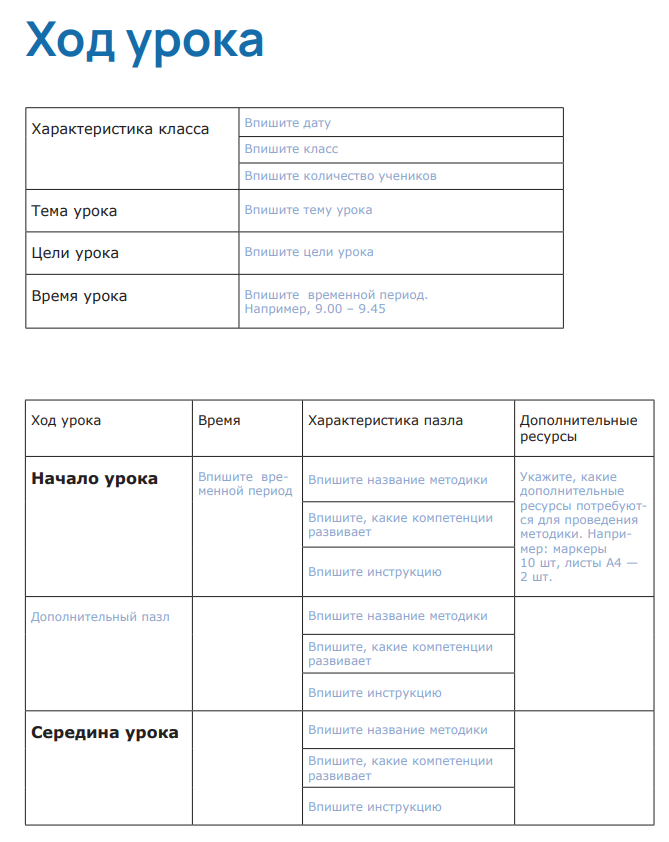 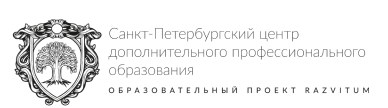 6